Par tautsaimniecības atbalsta pasākumiem
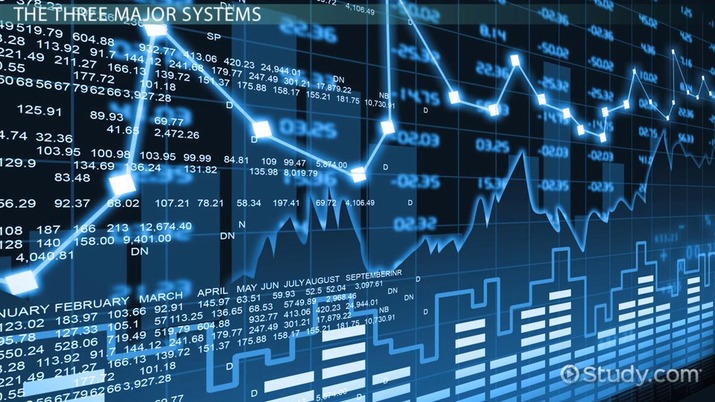 ESOŠĀS SITUĀCIJAS RAKSTUROJUMS. COVID-19 1.VIĻŅA IETEKME
LATVIJAS EKONOMIKA LĪDZ ŠIM COVID-19 KRĪZĒ IR CIETUSI SMAGĀK NEKĀ PĀRĒJĀS BALTIJAS VALSTIS
IKP DINAMIKA BALTIJAS VALSTĪS, 
Izlīdzināti dati, 2016.gada 4.ceturksnis=100
IKP DINAMIKA BALTIJAS VALSTĪS 2020.G, 
izmaiņas procentos pret iepriekšējā gada atbilstošo periodu
LATVIJAS IKP DINAMIKA,
 izmaiņas procentos pret iepriekšējā gada atbilstošo periodu
3
NOZARU ATTĪSTĪBAS TENDENCES 2020.GADĀ
NOZARU ATTĪSTĪBA 2020.G, Janvārī-septembrī, izmaiņas procentos pret iepriekšējā gada attiecīgo periodu
4
BEZDARBS ATSĀK AUGT
NVA REĢISTRĒTO DARBA MEKLĒTĀJU SKAITS, tūkstoši
BEZDARBA LĪMENIS BALTIJAS VALSTĪS 2020.GADA TRĪS CETURKŠŅOS
%
5
2020.GADA NOVĒRTĒJUMS
Ietekmes kanāli
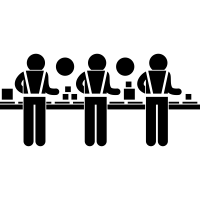 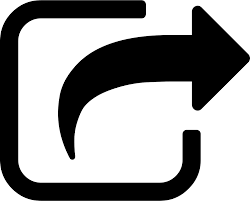 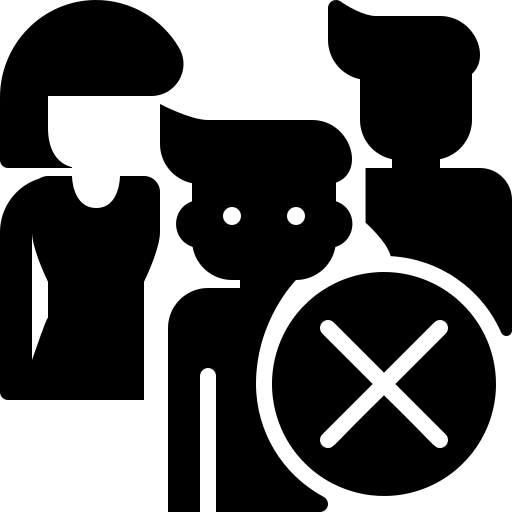 Epidemioloģiskā situācijas turpmāka pasliktināšanās un stingru ierobežojumu noteikšana eksporta partnervalstīs



Eksportējošie uzņēmumi, pakārtoti vietējie piegādātāji
Vīrusa izplatība konkrētā uzņēmumā un piespiedu dīkstāve



?
Pulcēšanās, tirdzniecības u.c. ierobežojumi vīrusa izplatības apturēšanai



Izklaides un atpūtas darbības, tūrisms, ēdināšana, tirdzniecība u.c.
2020
6
TAUTSAIMNIECĪBAS PERSPEKTĪVAS VIDĒJĀ TERMIŅĀ
Pirmskrīzes izaugsmes trendu sasniedzam 2027.-2028.gadā
2019.g. izaugsmes līmeni sasniedzam 2022.gadā
Avots: CSP, EM prognozes
7
ESOŠĀ SITUĀCIJA: MAKSIMĀLĀS IZMAKSAS PROGRAMMĀS (ATBILSTOŠI ANOTĀCIJĀM)
Dīkstāves atbalsts – Ministru kabineta noteikumi Nr.709, 52 milj. EUR mēnesī
Darba algu atbalsts – Ministru kabineta noteikumi Nr.675, 39 milj. EUR mēnesī
Apgrozāmo līdzekļu atbalsts – Ministru kabineta noteikumi Nr.676, 70,8 milj. EUR visai programmai
ESOŠĀ SITUĀCIJA: DATI PAR SITUĀCIJU UZ 3. JANVĀRA VAKARU
Dīkstāves pabalsts un algu subsīdija
Iesniegts – 11 240 pieteikumi
Izmaksāts 5214 iesniegumi, 9 323 849 eiro.
Dīkstāves pabalsti 21 282 darbiniekiem 5 932 768 eiro
algu subsīdijas 10 704  darbiniekiem 2 335 815 eiro apmērā. 
3095 pašnodarbināto dīkstāves pabalsti 834 878 eiro 
767 patentmaksātāju dīkstāves pabalsti 220 387 eiro
Apgrozāmie līdzekļi
Saņemti 890 iesniegumi par 7 479 782 eiro
Izmaksāti 5 iesniegumos 22 552 eiro
PRIEKŠLIKUMI IZMAIŅĀM ESOŠAJOS INSTRUMENTOS
DĪKSTĀVES PABALSTS UN ALGU SUBSĪDIJA
Pagarinām atbalstu līdz 28.februārim
Mainām algoritmu kā mērīt kritumu
par konkrēto atbalsta mēnesi, salīdzinot ar 2019.gada divpadsmit mēnešu vidējiem ieņēmumiem 
Uzņēmumiem, kas dibināti pēc 01.01.2020 - to mēnešu vidējiem ieņēmumiem, kuros uzņēmums faktiski darbojies laikposmā no 2020. gada 1. janvāra līdz 2020. gada 9. novembrim
APGROZĀMO LĪDZEKĻU ATBALSTS
Pagarinām atbalstu līdz 28.februārim
 Mainām algoritmu kā mērīt kritumu
par konkrēto atbalsta mēnesi, salīdzinot ar 2019.gada divpadsmit mēnešu vidējiem ieņēmumiem 
Uzņēmumiem kas dibināti pēc 01.01.2020 - to mēnešu vidējiem ieņēmumiem, kuros uzņēmums faktiski darbojies laikposmā no 2020. gada 1. janvāra līdz 2020. gada 9. novembrim
Atbalsts par katru mēnesi
Pieteikties var līdz 15.martam
Ja saņēma novembrī vai decembrī par periodu kopā – var pieteikties atkārtoti
PRIEKŠLIKUMS JAUNAM ATBALSTA INSTRUMENTAM:ATBALSTS NOMAS MAKSAS SEGŠANAI
Atbalsta nosacījumi
Atbalsta kritēriji 
Apgrozījuma kritums vismaz 30% (minimums ko nosaka valsts atbalsta regulējums)  vidēji novembris 2020/decembris 2020/janvāris 2021 pret attiecīgo 2019.gada vidējo novembris/decembris/janvāris 
Ja darbība uzsākta pēc 2020.gada 1.janvāra, tad apgrozījuma kritums novembrī/decembrī ir krities pret vidējo 2020.gadā nostrādāto mēnešu apgrozījumu
Atbalstu piešķir, ja izīrētājs ir piešķīris nomas maksas atlaidi vismaz 30% apmērā no līgumā noteiktās nomas maksas un par to iesniegti līgumi 
Nevar pretendēt, ja nomā telpas no publiskas personas
Par krāpšanos atmaksā dubultā apmērā
Atbalsta maksimums 3 milj saistītai grupai***
Atbalsta apmērs un administrēšana 
Atbalsta apmērs nepārsniedz 15 eiro par m2 ​
Atbalsta maksimālais apmērs ir 50% no mēneša nomas maksas (pirms krīzes)​, līgumā noteiktā
Atbalstu piešķir par 3 mēnešiem, pieteikties atbalstam var līdz 28.februārim ​
Atbalstu izlieto līdz 2021.gada 30.jūnijam**
Atbalstu administrē LIAA​
Maksimālā programmas summa 40,2 milj. EUR
* pamatojoties uz shēmu, atbalsts tiek piešķirts uzņēmumiem, kuru apgrozījums attiecināmajā laikposmā ir samazinājies vismaz par 30 % salīdzinājumā ar to pašu laikposmu 2019. gadā
** Valsts atbalsta noteikums: atbalsts tiek piešķirts ne vēlāk kā 2021. gada 30. jūnijā, un tas sedz nesegtas pastāvīgās izmaksas, kas radušās laikposmā no 2020. gada 1. marta līdz 2021. gada 30. jūnijam, tostarp šādas izmaksas, kas radušās minētā laikposma daļā
*** https://ec.europa.eu/competition/state_aid/what_is_new/TF_consolidated_version_amended_3_april_8_may_29_june_and_13_oct_2020_lv.pdf 87.punkts
Esošais apgrozāmo līdzekļu atbalsts + papildus nomas maksas mehānisms
TURPMĀKĀS ATBALSTA PROGRAMMAS PĒC ĀRKĀRTAS SITUĀCIJAS
ATBALSTS EKSPORTĒJOŠIEM UZŅĒMUMIEM

ATBALSTS EKSPORTA MĀRKETINGAM

ATBALSTS LIELAJIEM PASĀKUMU ORGANIZĒTĀJIEM
SPĒKĀ ESOŠAS ATBALSTA PROGRAMMAS FINANŠU INSTRUMENTU VEIDĀ
Apgrozāmo līdzekļu aizdevumi 

Garantijas banku kredītu brīvdienām 

Eksporta kredītu garantijas 

Garantijas lielajiem komersantiem 

Kapitāla fonds lielajiem komersantiem 

Ilgtermiņa aizdevumi vidējiem un lielajiem uzņēmumiem